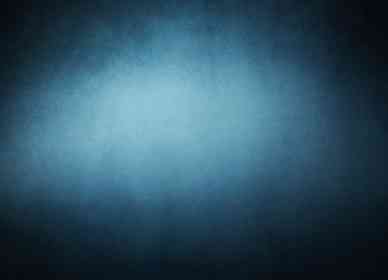 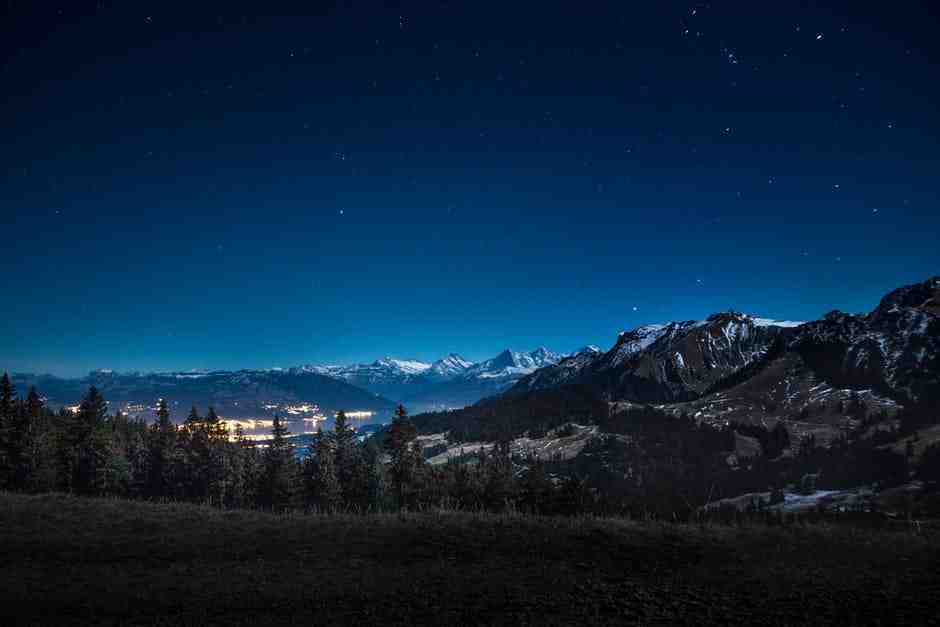 Seeking God
Acts 17:24-28
God is the ultimate giver..
James 1:17 Every good gift and every perfect gift is from above, and comes down from the Father of lights, with whom there is no variation or shadow of turning.
1 God plans for you to seek Him..
Acts 17:26-27  He has made from one blood every nation of men to dwell on all the face of the earth..27 so that they should seek the Lord, in the hope that they might grope for Him and find Him, though He is not far from each one of us..
1 God plans for you to seek Him..
Major theme of the Bible..
1 Chron 22:19.. set your heart to seek the Lord
Prov 8:19.. those who seek Me will find Me
Jer  29:13 .. You will seek Me and find Me..
Psalm 34:10..  those who seek the Lord
2  Seeking God requires our effort..
Hebrews 11:6 But without faith it is impos-sible to please Him, for he who comes to God must believe that He is, and that He is a rewarder of those who diligently seek Him.
James 2:19-20 You believe that there is one God. You do well. Even the demons believe—and tremble! 20 But do you want to know, O foolish man, that faith without works is dead?
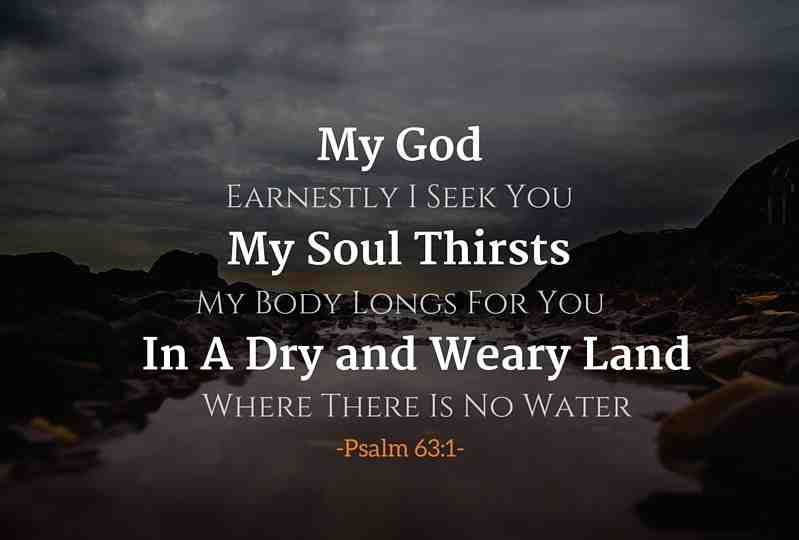 2  Seeking God requires our effort..
Deuteronomy 4:29 But from there you will seek the Lord your God, and you will find Him if you seek Him with all your heart and with all your soul. 
Jeremiah 29:13 And you will seek Me and find Me, when you search for Me with all your heart.
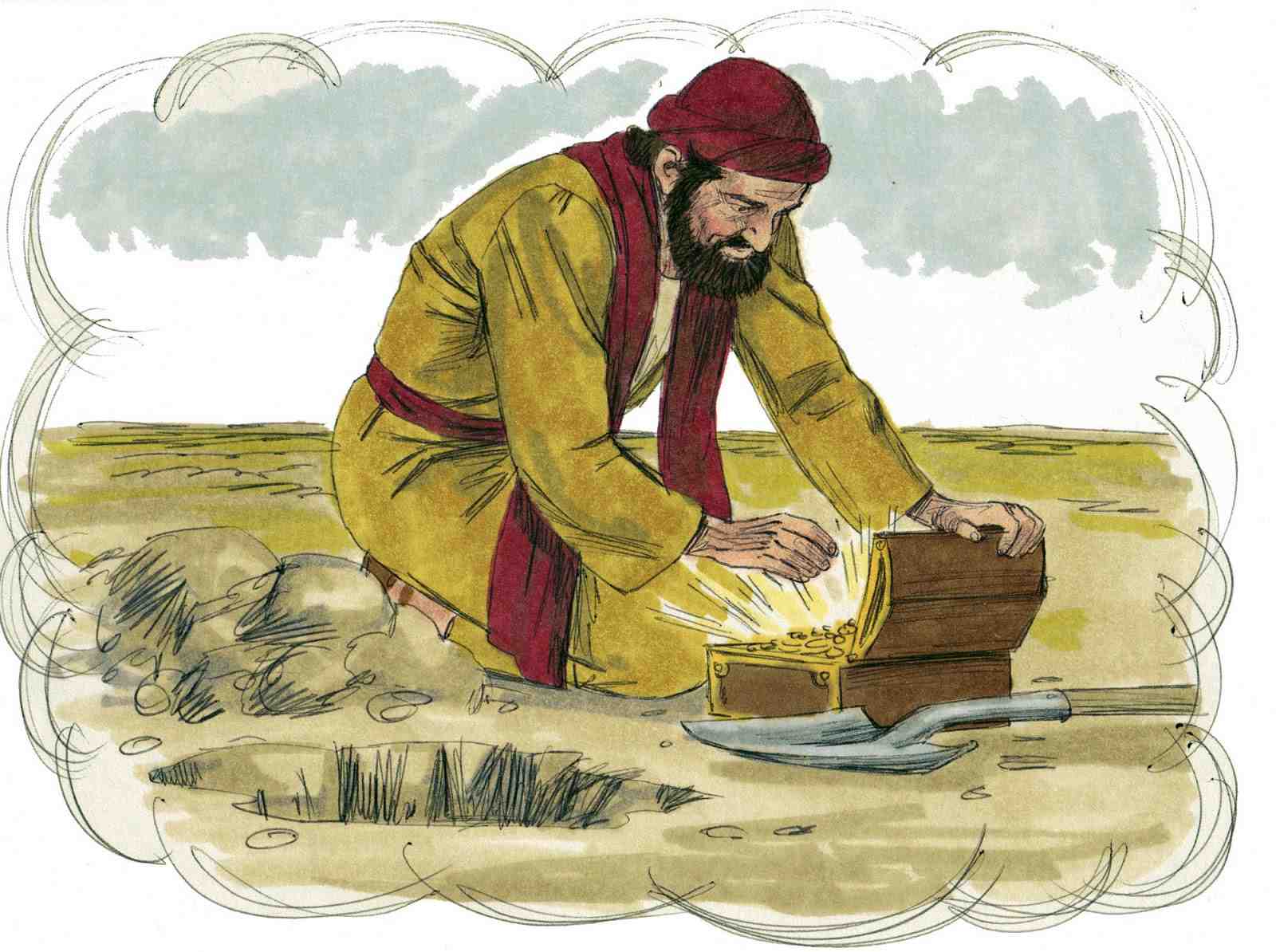 Matthew 13:44-46
3  We will find Him if we seek truly..
Psalm 9:10 And those who know Your name will put their trust in You; For You, Lord, have not forsaken those who seek You.
Matt 7:7-8 “Ask, and it will be given to you; seek, and you will find; knock, and it will be opened to you. 8 For everyone who asks receives, and he who seeks finds, and to him who knocks it will be opened.
3  We will find Him if we seek truly..
1 Chron 28:9 serve Him with a loyal heart and with a willing mind; for the Lord searches all hearts and understands all the intent of the thoughts. If you seek Him, He will be found by you; but if you forsake Him, He will cast you off forever. 
Psalm 119:2, 10-12 Blessed are those who keep His testimonies, who seek Him with the whole heart!.. Blessed are those who keep His testi-monies, who seek Him with the whole heart!
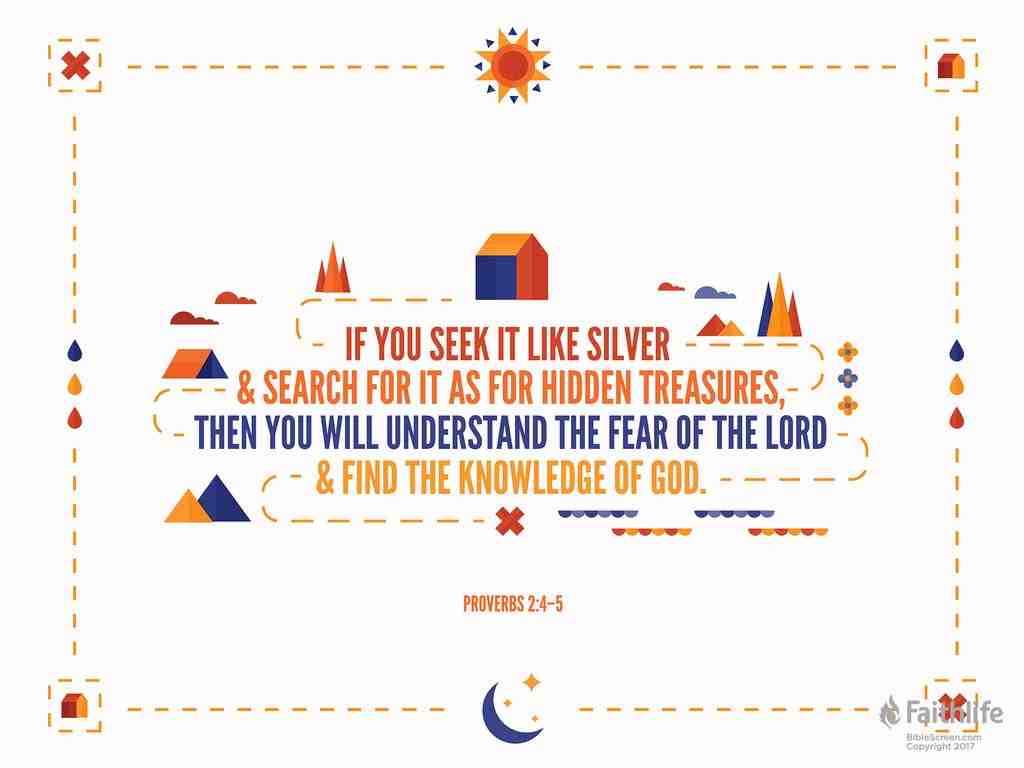 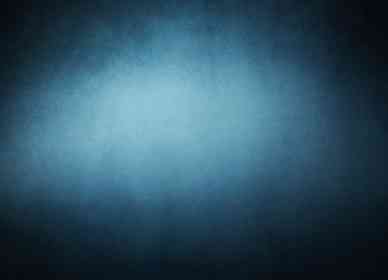 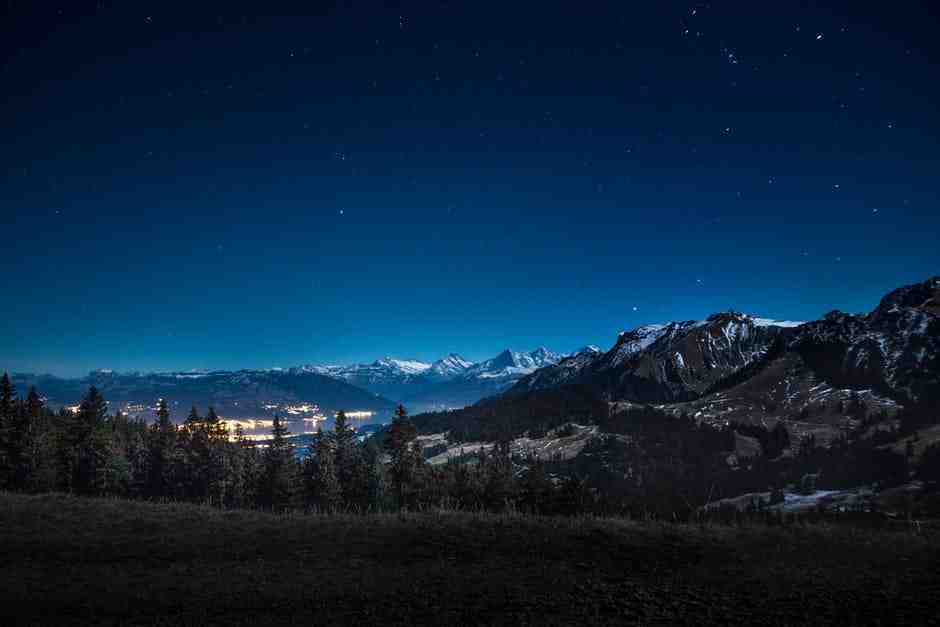 Seeking God
Acts 17:24-28